স্বাগতম
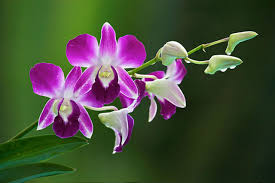 শিক্ষক পরিচিতি
ড. মোঃ আকতারুল ইসলাম
প্রভাষক (জীববিজ্ঞান)
চৌরাপাড়া ফাযিল মাদ্রাসা
নিয়ামতপুর, নওগাঁ।
aktarul944@gmail.com
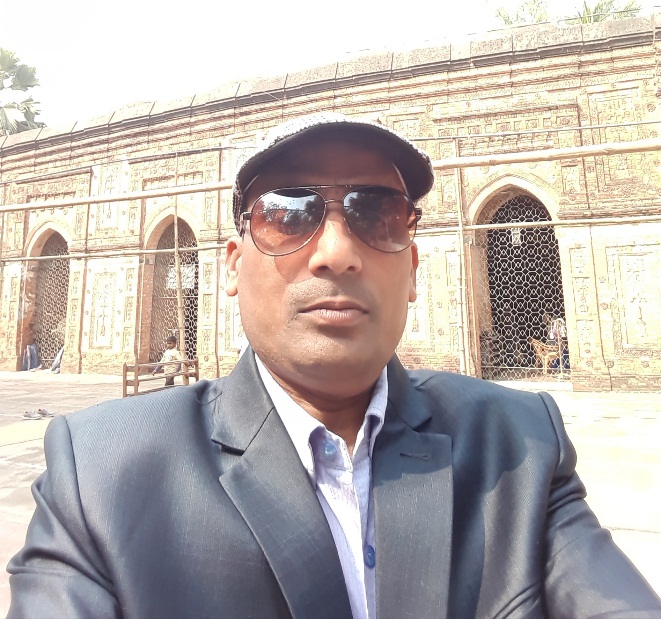 পাঠ পরিচিতি
শ্রেণি-একাদশ-দ্বাদশ
বিষয়-জীববিজ্ঞান
অধ্যায়-সপ্তম
সময়ঃ ৫০ মিনিট
নিচের চিত্র গুলি লক্ষ্য কর
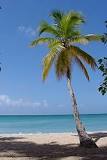 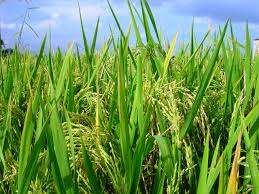 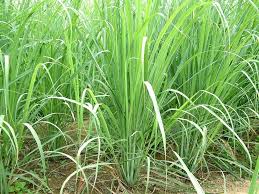 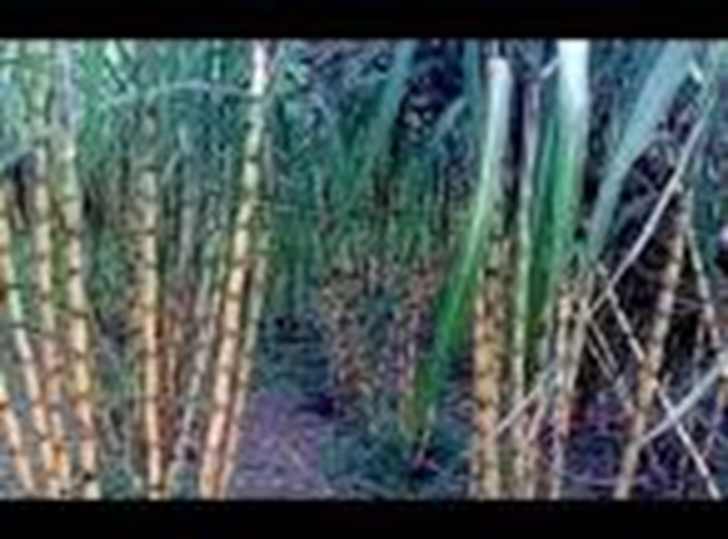 একবীজ পত্রী উদ্ভিদের গোত্র-
 
Poaceae
শিখনফল
এই পাঠ শেষে শিক্ষার্থীরা—
১।একবীজপত্রী উদ্ভিদ সম্পর্কে ধারনা লাভ করতে পারবে।
২।Poaceae গোত্রের উদ্ভিদের বৈশিষ্ট্যগুলি ব্যাখ্যা করতে পারবে।
৩।Poaceae গোত্রের উদ্ভিদের অর্থনৈতিক গুরুত্ব বিশ্লেষণ করতে পারবে।
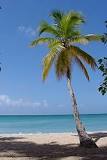 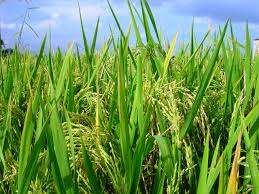 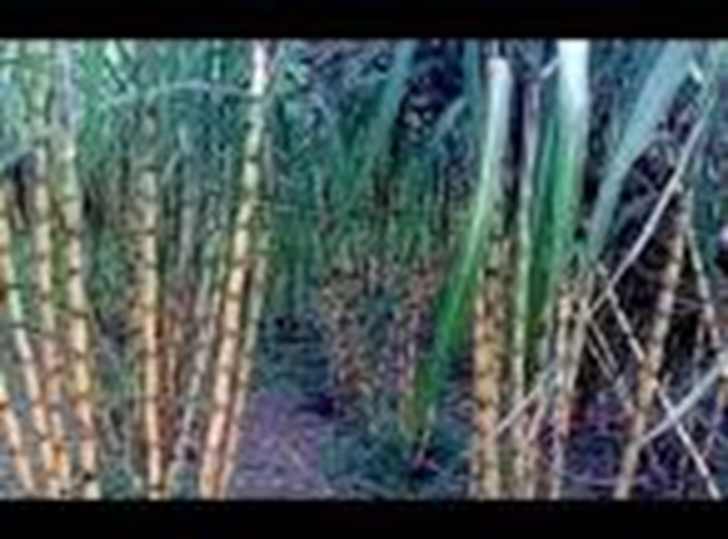 আখ(Saccharum officinarum)
নারিকেল(Cocos nucifera)
ধান(Oryza sativa)
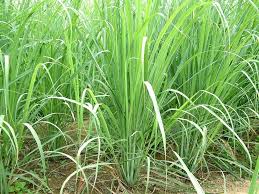 যব(Hordeum vulgare)
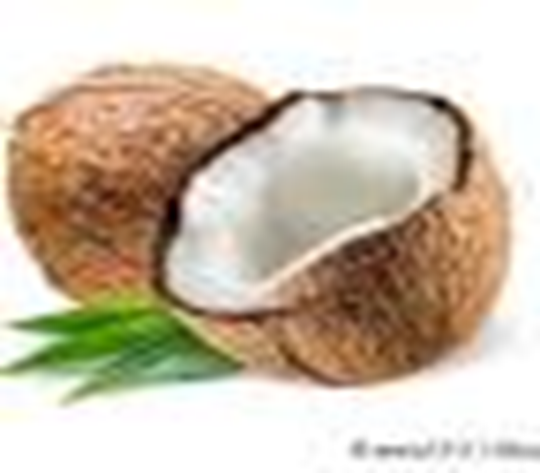 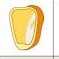 বীজে বীজপত্র একটি
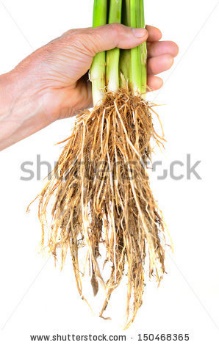 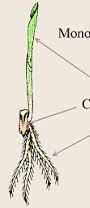 গুচ্ছ মূল
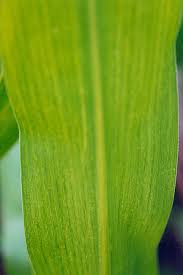 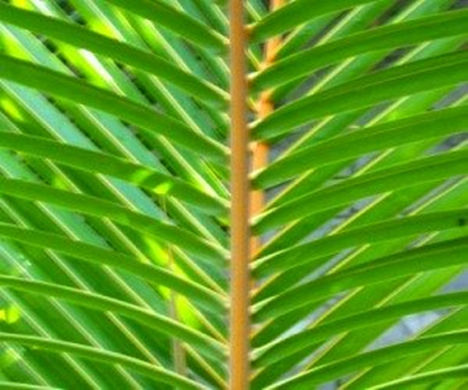 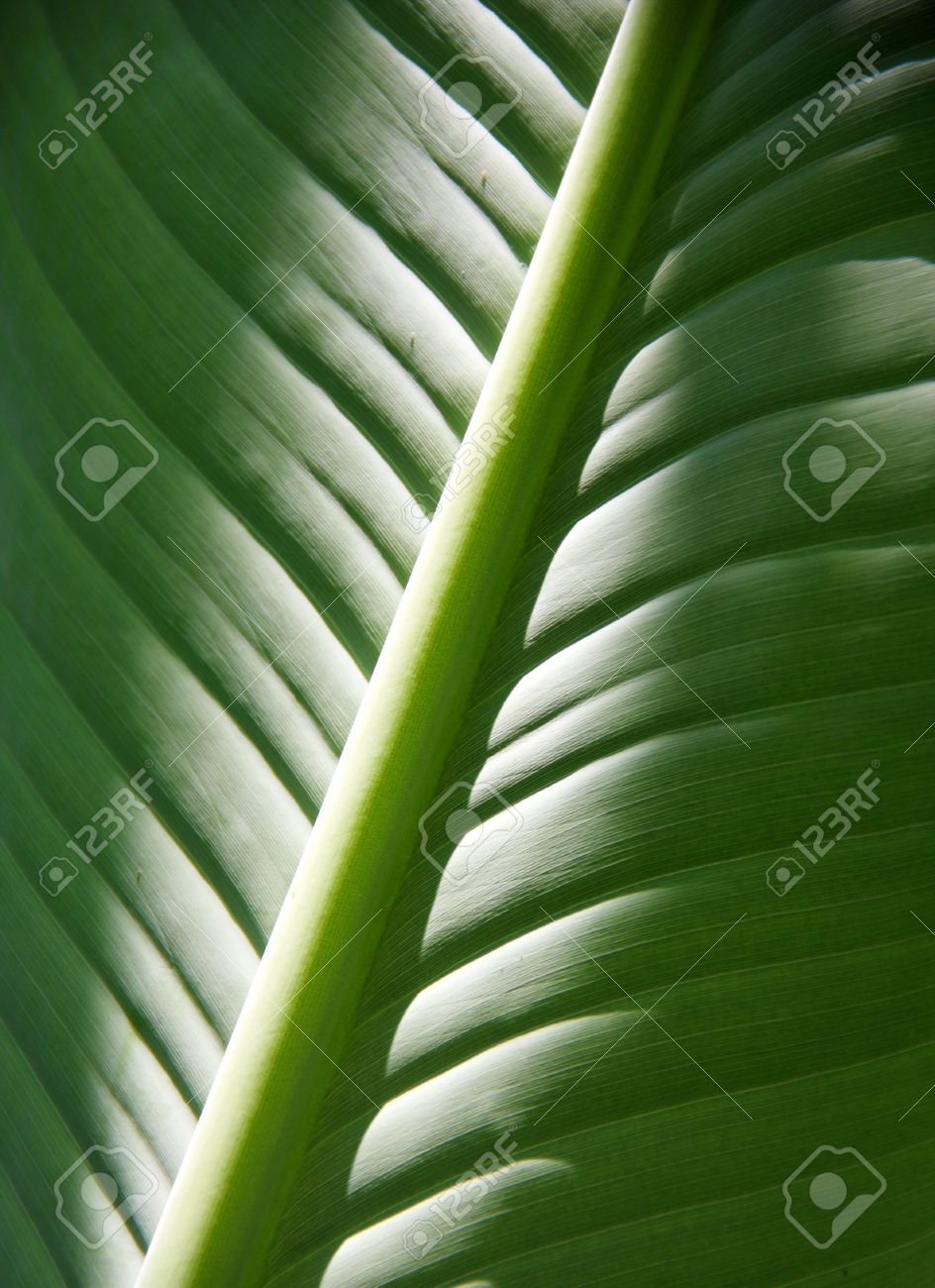 পাতার শিরাবিন্যাস সমান্তরাল
একক কাজ
১। একবীজপত্রী উদ্ভিদ কাকে বলে?
২। একবীজপত্রী উদ্ভিদের পাতার শিরাবিন্যাস কোন ধরনের?
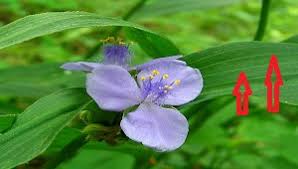 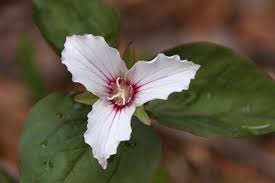 পুষ্পে পুষ্পপত্রের সংখ্যা ৩
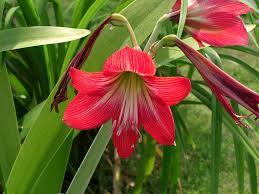 পুষ্পে পুষ্পপত্রের সংখ্যা ৩ এর গুনিতক (৩টি,৬টি বা ৯টি ) অর্থাৎ পুষ্প ট্রাইমেরাস
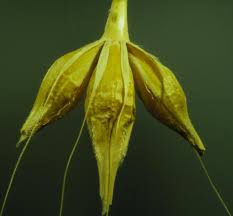 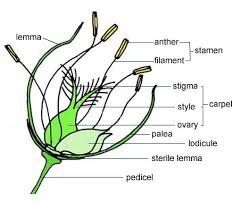 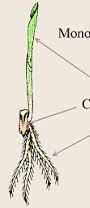 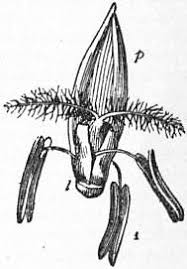 বীজপত্রের অবস্থান শীর্ষে এবং ভ্রুনমুকুল পার্শ্বীয়
এতক্ষণ আমরা একবীজপত্রী উদ্ভিদের বিভিন্ন বৈশিষ্ট্য দেখলাম।এবার আমরা আমরা Poaceae গোত্রের বিভিন্ন দিক নিয়ে আলোচনা করব।
গোত্র Poaceae এর শনাক্তকারী বৈশিষ্ট্য সমূহ
১। কান্ড সাধারনত নলাকার,মধ্যপর্ব ফাপা।
২।পাতা লিগিউলবিশিষ্ট।
৩।পুস্পবিন্যাস(মঞ্জরী) স্পাইকলেট(Spikelet)।
৪।পরাগধানী সর্বমুখ(versatile)।
৫।গর্ভমুন্ড পালকের ন্যায়।
৬।অমরাবিন্যাস মুলীয় (basal)।
৭।ফল ক্যারিঅপসিস(caryopsis)।
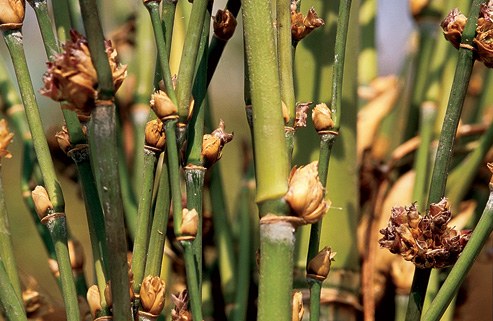 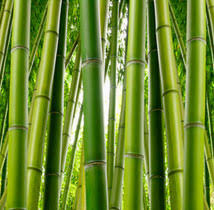 কাণ্ড নলাকার ও মধ্যপর্ব যুক্ত
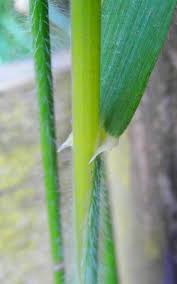 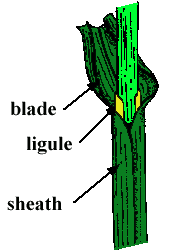 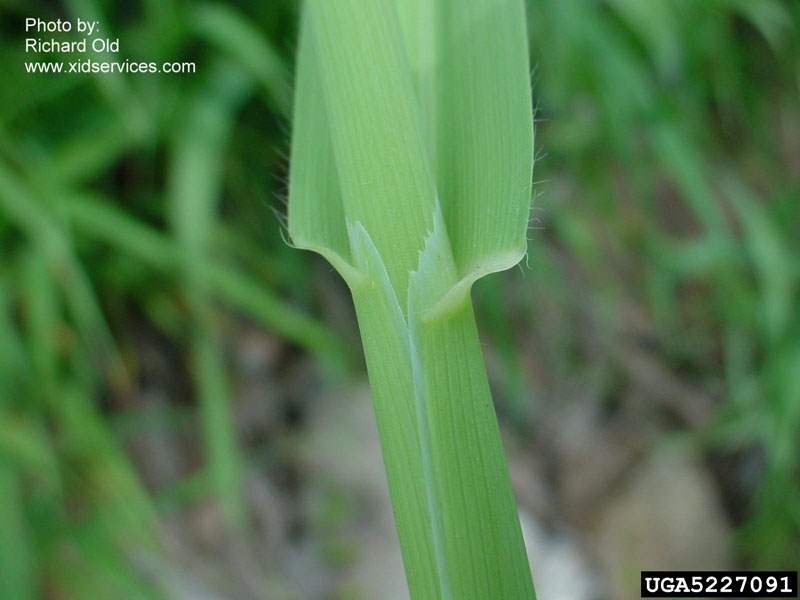 ব্লেড
লিগিউল
শীথ
পাতা লিগিউল বিশিষ্ট
দলীয় কাজ
১। Poaceae- গোত্রের দুটি করে সনাক্তকারী বৈশিষ্ট্য লিখ।
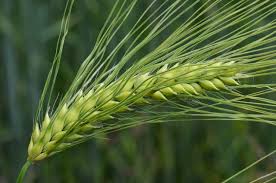 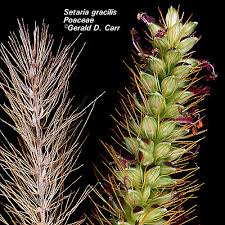 পুস্পমঞ্জুরি স্পাইকলেট
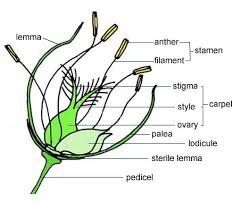 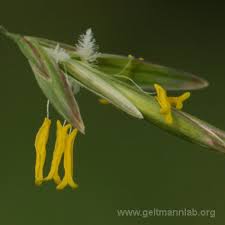 লেমা
পরাগধানী
গর্ভমুন্ড
র
গর্ভাশয়
পালিয়া
পেডিকেল
একটি স্পাইকলেট
ফুলের বিভিন্ন স্তবক
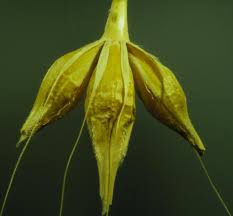 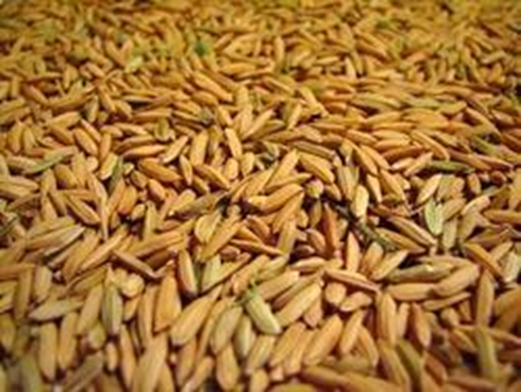 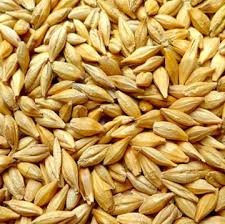 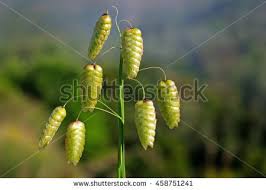 ফল ক্যারিঅপসিস
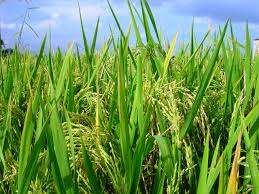 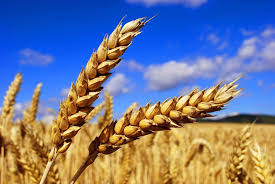 ধান
গম
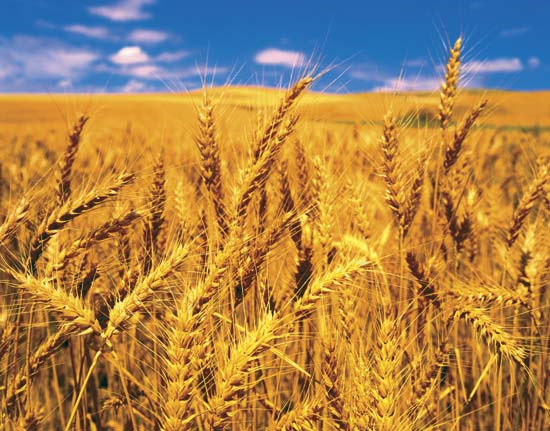 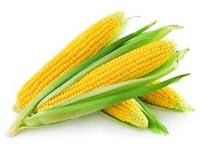 ভুট্টা
যব /বার্লি
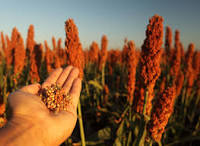 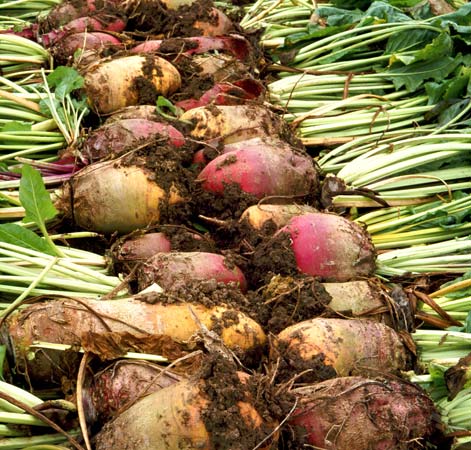 সারগাসাম
সুগারবীট
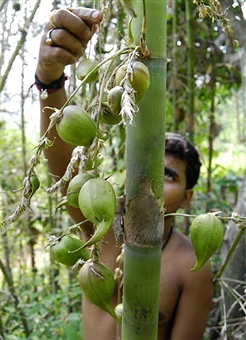 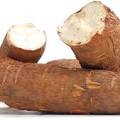 বাঁশ ফল
কাসাভা
মূল্যায়ন
শিক্ষার্থীরা   ব্যবহারিক ক্লাসে একটি নমুনা উদ্ভিদ নিয়ে আলাপ করছিল, উদ্ভিদটির পাতা সমান্তরাল ,মুল গুচ্ছ ও পুস্পমঞ্জরি স্পাইকলেট।
(ক)লডিকিউল কী?                                                          ১            
(খ)একবিজপত্রী উদ্ভিদের ৪টি বৈশিষ্ট্য লিখ।                               ২            
(গ) উদ্দীপকের উদ্ভিদটি যে গোত্রের অন্তর্ভুক্ত সেই গোত্রের                         
 ৫ টি শনাক্তকারী বৈশিষ্ট্য লিখ।                                             ৩                                                                                      
(ঘ)উদ্দীপকে ঊল্লেখিত গোত্রের অর্থনৈতিক  বিশ্লেষণ কর।                ৪
বাড়ির কাজ
বাংলাদেশে খাদ্যঘাটতি কমাতে Poaceae - গোত্রের ভূমিকা বিশ্লেষণ কর।
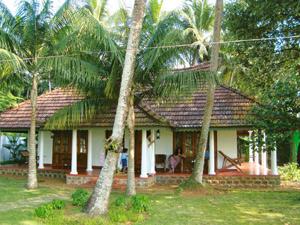 ধন্যবাদ সবাইকে
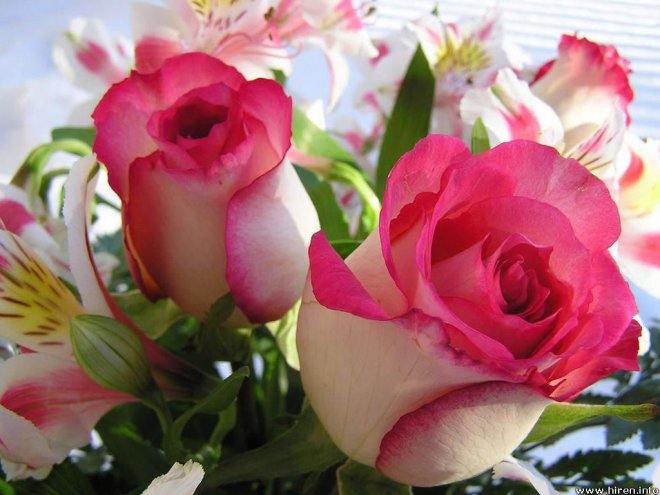